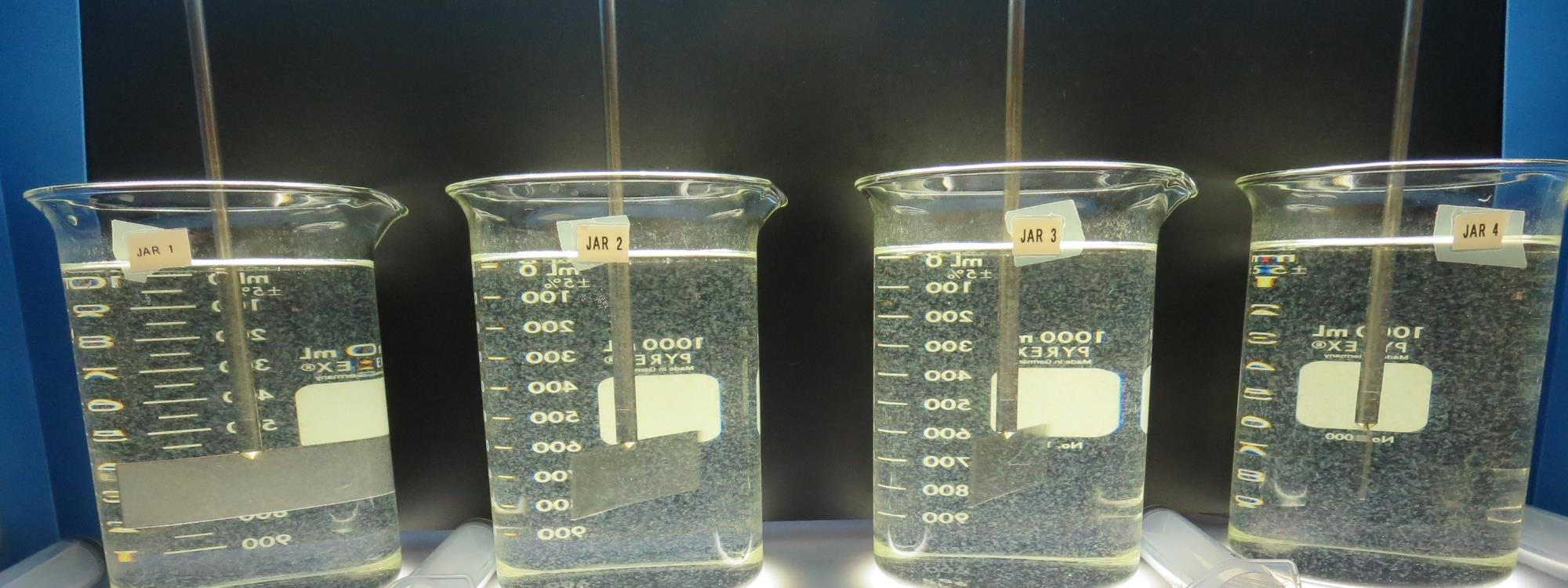 Surfwood MWCCA2300590Mendocino CountyJar Test
by Guy Schott, P.E
October 18, 2019
Source Water: Jack Peter’s CreekRoughing Filter followed by Multi-Media Filtration
Source Water Characteristics
Turbidity: 2.14 NTU
pH: 7.24
UVT: 70.8%, UVA: 0.150/cm
0.4 um Filtered
UVT: 73.3%, UVA: 0.135/cm

Treated Water Train 1 (7066 coagulant 46 mg/L)
Turbidity: 0.06 NTU
UVT: 97.2%, UVA: 0.012/cm

Treated Water Train 2 (pDADMAC)
Turbidity: 0.07 NTU
UVT: 90.7%, UVA: 0.042/cm
UVT/UVA
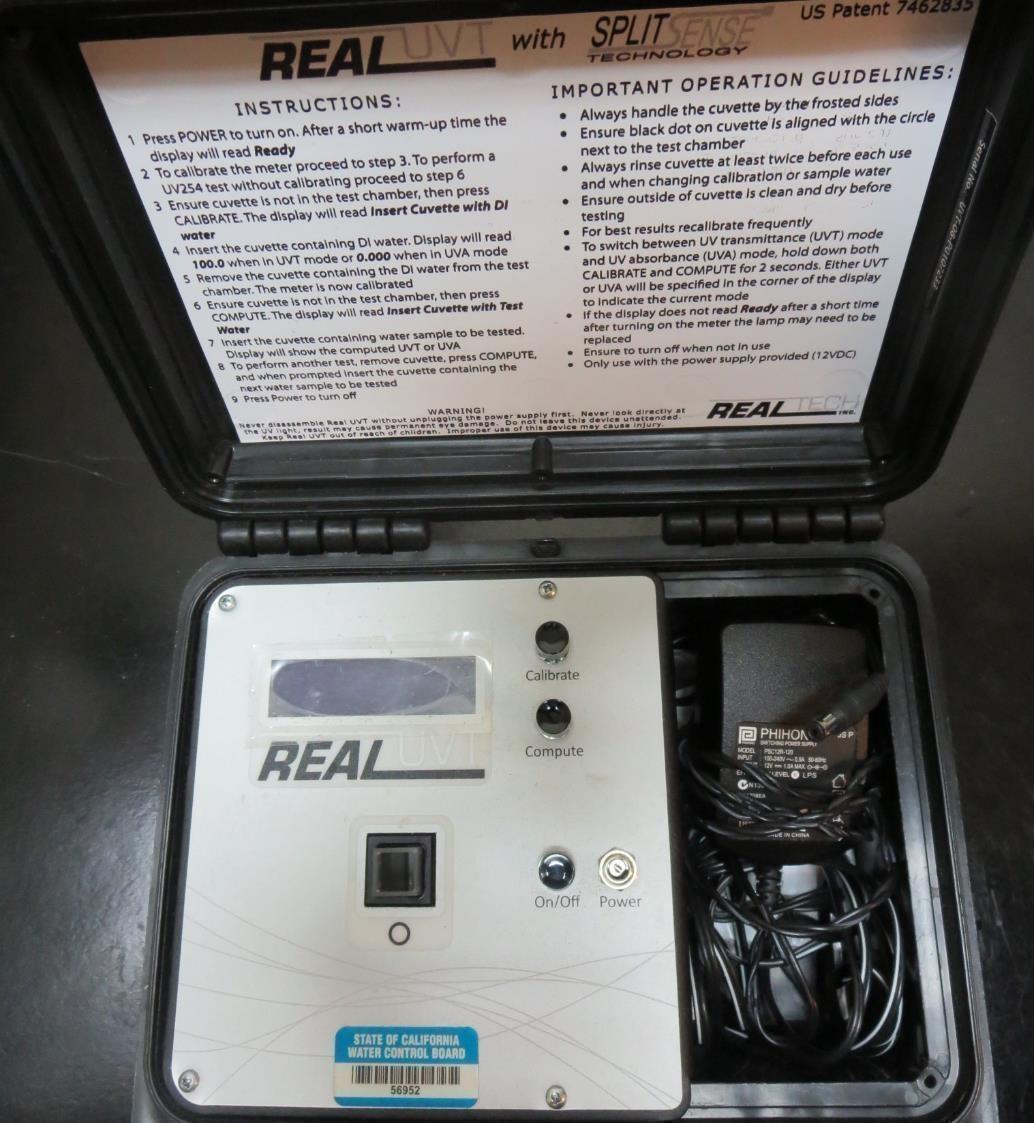 UV transmittance (UVT) is a measurement of the amount of ultraviolet light (commonly at 254 nm due to its germicidal effect) that passes through a water sample compared to the amount of light that passes through a pure water sample. The measurement is expressed as a percentage, % UVT.
%UVT = 10(-UVA) x 100%
UV absorbance (UVA) is calculated as a relative measure of the amount of light absorbed by a water sample compared with the amount of light absorbed by a pure water sample.  
UVA = -log(%UVT/100)
Coagulant Used for Jar Testing
Pro Pac 9890 (NTU Technologies)
35-45% Aluminum Chlorohydrate
35-45% Water
20% Proprietary
SG = 1.25-1.34
7066 (Garratt  Callahan)
10 – 30% Poly Aluminum Hydroxychloride Sulfate
SG = 1.2
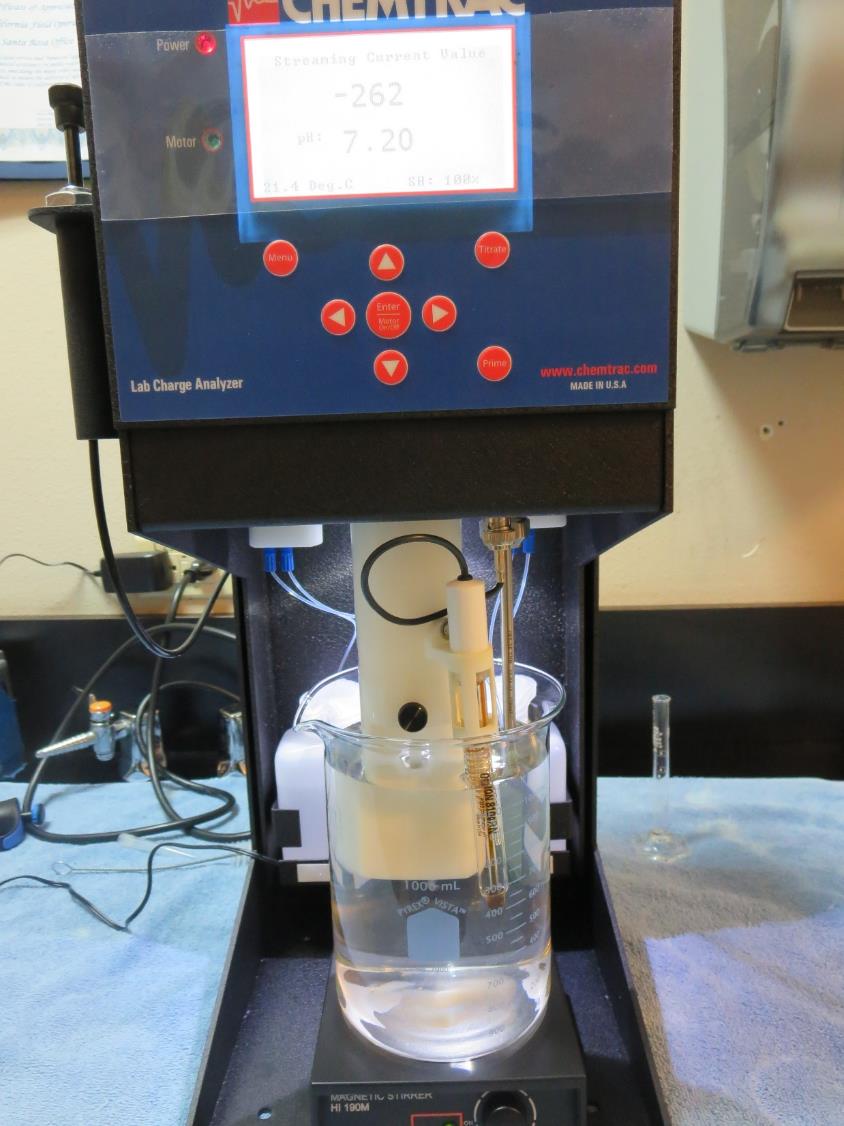 Laboratory Charge Analyzer
LCA: Used to determine coagulant demand of a source water entering the treatment plant.

Source pH: 7.22

LCA #1: 
7066:  54 mg/L as product (no pH adjustment)
Final pH: 6.60

LCA #2: 
9890:  16 mg/L as product (no pH adjustment)
Final pH: 7.12
Coagulant Information
Unless stated otherwise, all coagulant doses are reported as Product (100% strength). 
Preparation of coagulant stock solutions are generally 1.0 or 0.1 percent strength using 100 and/or 200 mL volumetric flasks.
Finnpipette F2 variable volume pipette, capacity 100-1000 micro liters is used for stock solution preparation and coagulant aid jar test dosing.
Finnpipette F2 variable volume pipette, capacity 0.5-5 mL is used for primary coagulant jar test dosing.
Filtrate and %UVT/UVA Analysis
For this study, all jars except for jars 10 & 12 were samples for Filtrate and %UVT/UVA analysis immediately at the end of the flocculation period.   Jars 10 & 12 were allowed to settled for 5 minutes before sampling.
Surfwood MWC: Jar Test 1-8 Results
Surfwood MWC: Jar Test 9-16 Results
Surfwood MWC: Jar Test 17-20 Results
Surfwood MWC: Jar Test 21-28 Results
Jars 1-4 TestFlash Mix 15 Sec (200 RPM)Floc Mix 5 min (30 RPM)25 mL sampled end of FlocApplied Coagulant7066
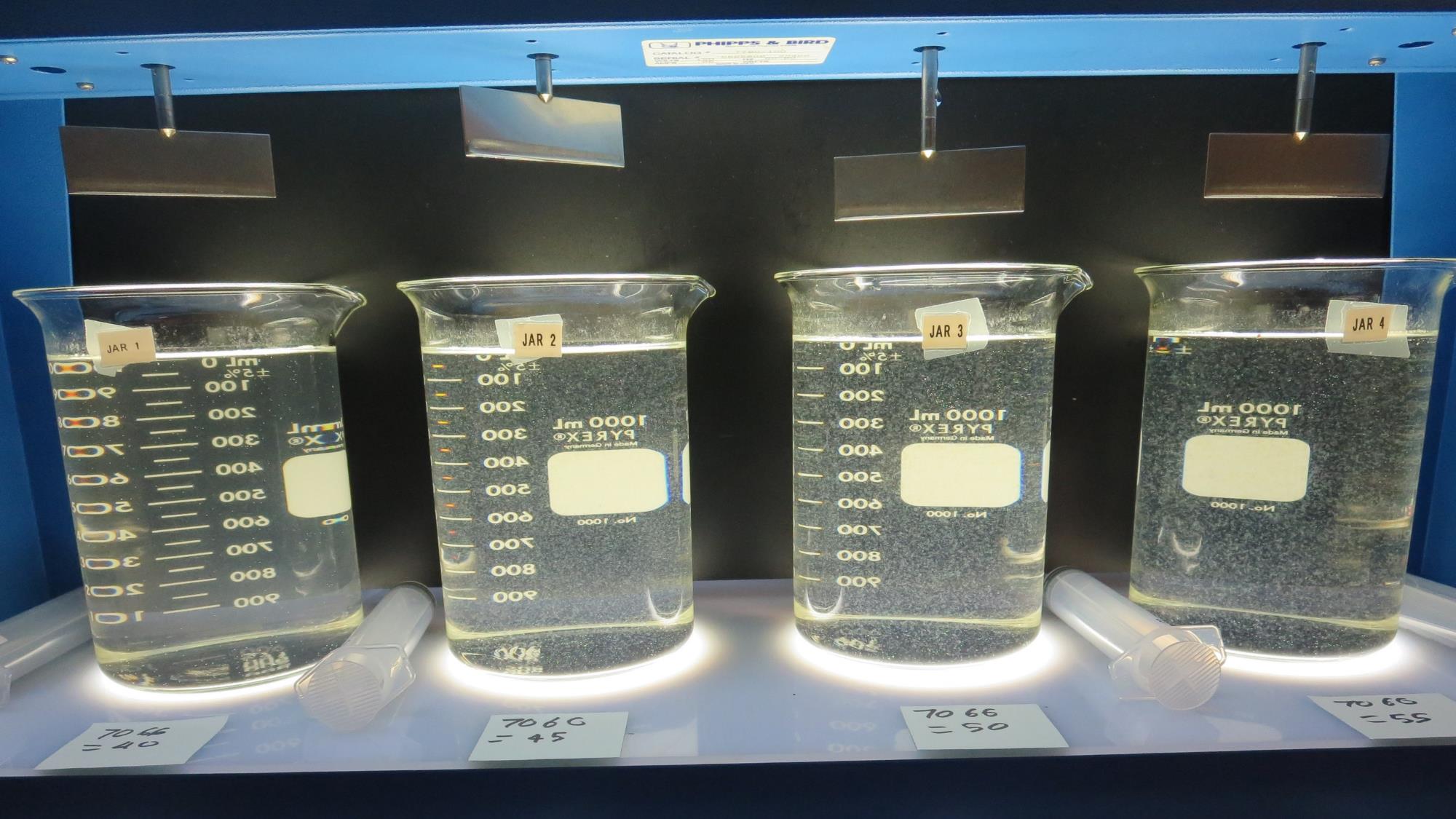 Jars 1-4: End of Floc Duration, 25 mL is syringed for filterability and %UVT/UVA.
50 mg/L 7066
Filtrate 0.08 NTU
UVT: 94.6%
UVA: 0.024/cm
Settled: 1.32 NTU
55 mg/L 7066
Filtrate 0.12 NTU
UVT: 94.3%
UVA: 0.025/cm
Settled: 1.11 NTU
45 mg/L 7066
Filtrate 0.16 NTU
UVT: 93.3%
UVA: 0.030/cm
Settled: 1.25 NTU
40 mg/L 7066
Filtrate 0.28 NTU
UVT: 90.7%
UVA: 0.042/cm
Settled: 2.65 NTU
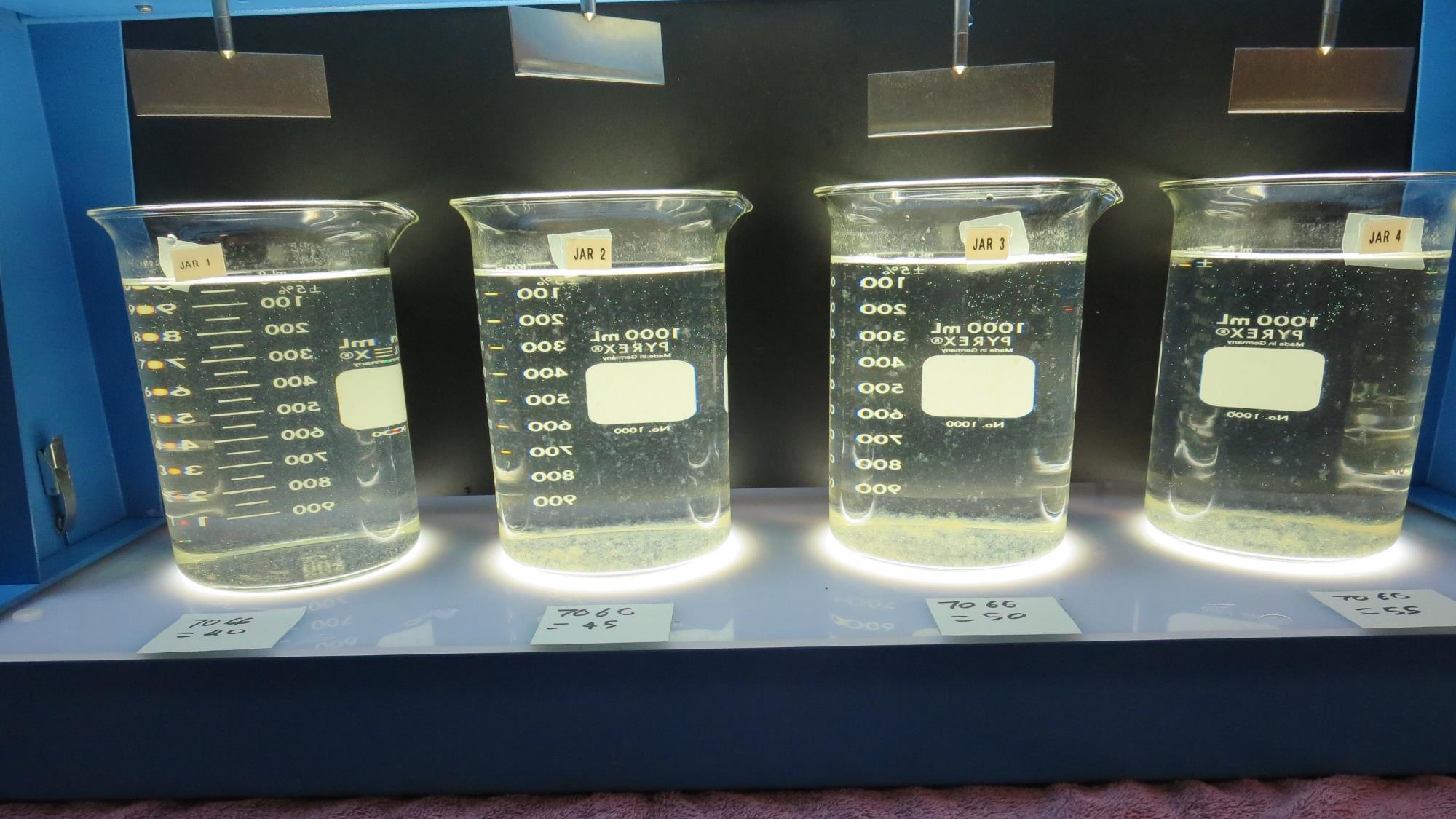 Jars 1-4: After 25-minutes of settling, settled water turbidity is taken.
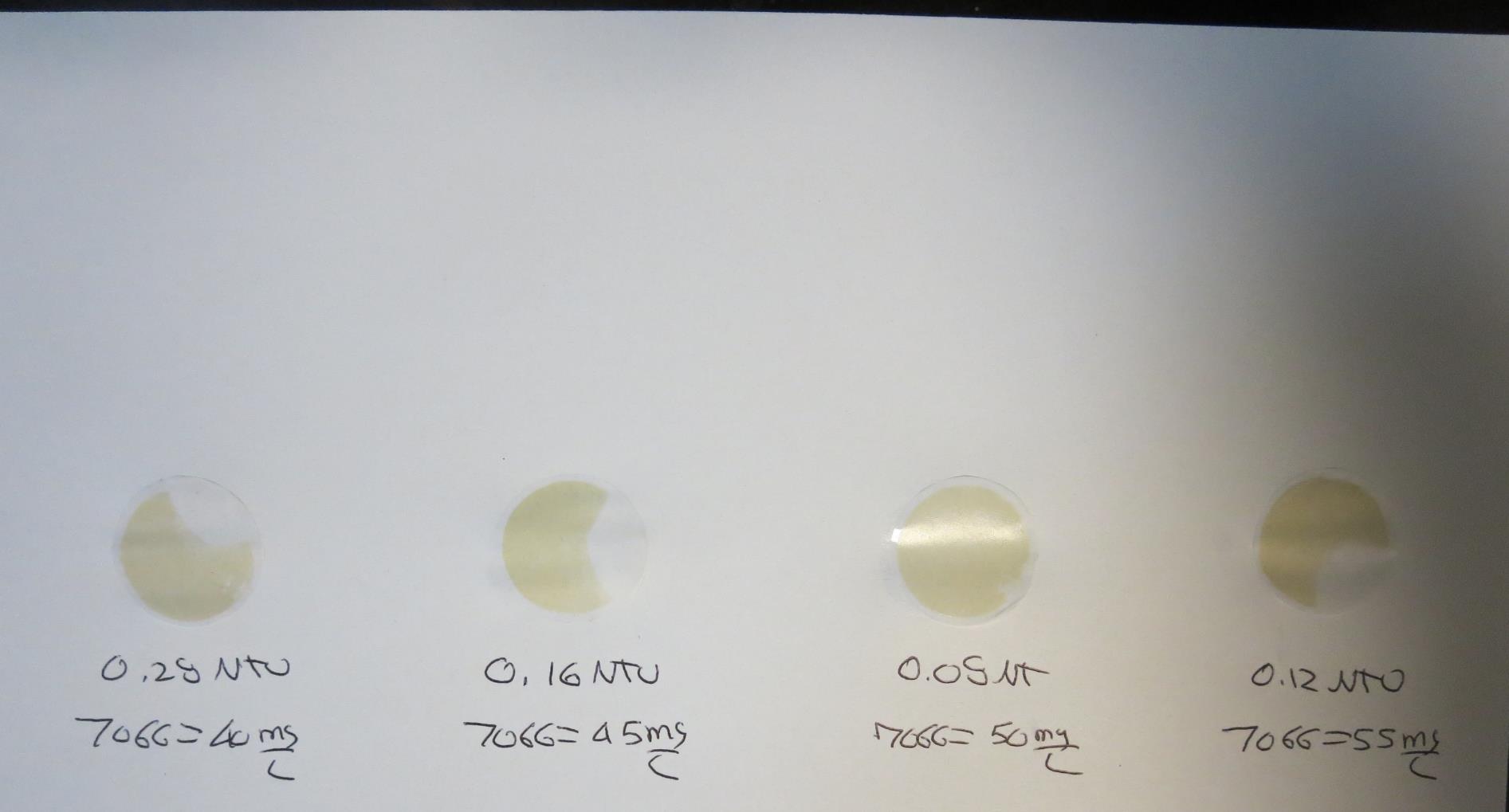 Visual of Filterability of Jars 1-4
50 mg/L 7066
Filtrate 0.08 NTU
UVT: 94.6%
UVA: 0.024/cm
Settled: 1.32 NTU
55 mg/L 7066
Filtrate 0.12 NTU
UVT: 94.3%
UVA: 0.025/cm
Settled: 1.11 NTU
45 mg/L 7066
Filtrate 0.16 NTU
UVT: 93.3%
UVA: 0.030/cm
Settled: 1.25 NTU
40 mg/L 7066
Filtrate 0.28 NTU
UVT: 90.7%
UVA: 0.042/cm
Settled: 2.65 NTU
Jars 5-8 TestFlash Mix 15 Sec (200 RPM)Floc Mix 5 min (30 RPM)25 mL sampled end of FlocApplied Coagulant7066
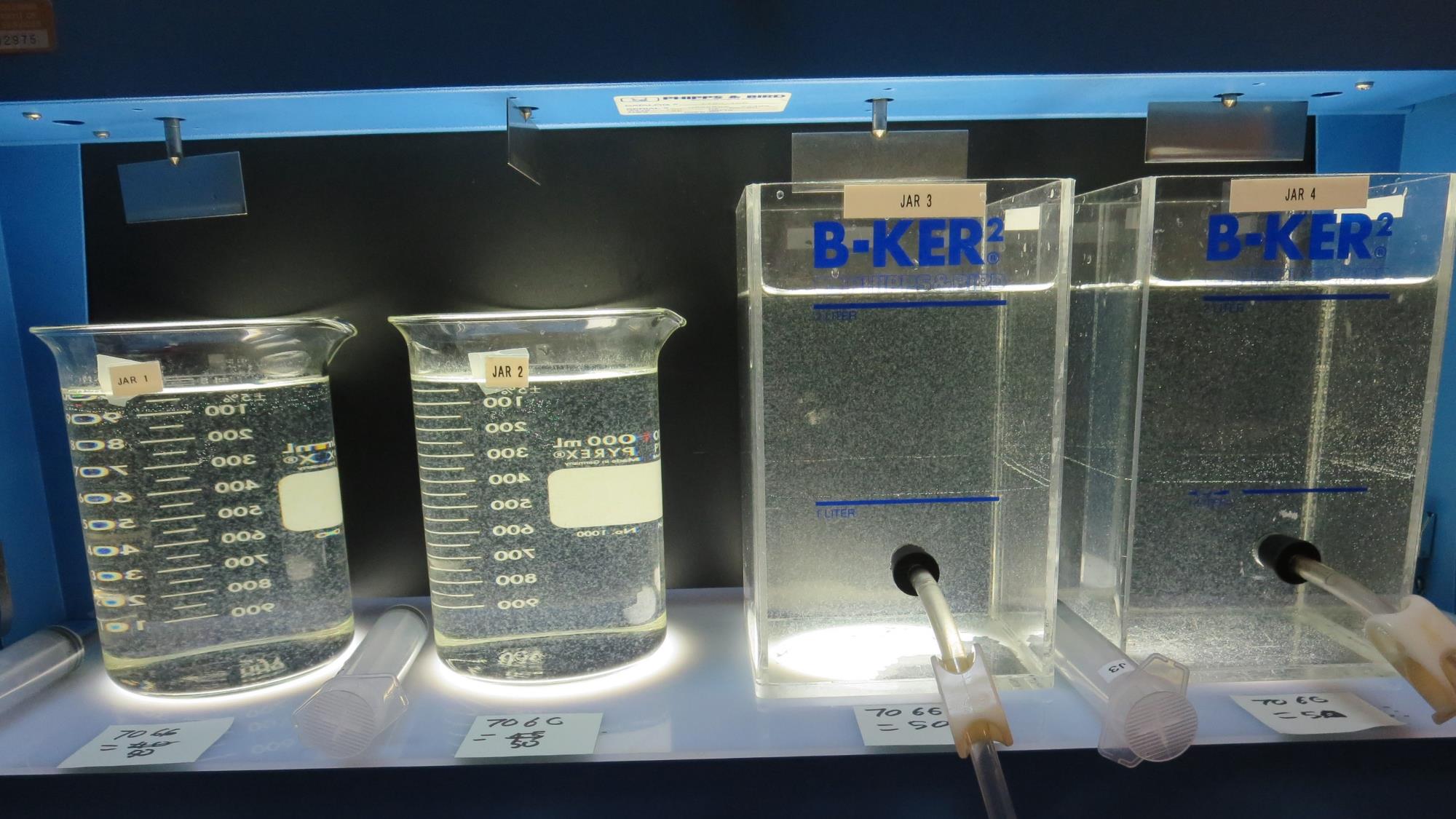 Jars 5-8: End of Floc Duration, 25 mL is syringed for filterability and %UVT/UVA.
50 mg/L 7066
Filtrate 0.08 NTU
UVT: 95.0%
UVA: 0.022/cm
Settled: 0.96 NTU
50 mg/L 7066
Filtrate 0.12 NTU
UVT: 94.1%
UVA: 0.026/cm
Settled: 1.01 NTU
50 mg/L 7066
Filtrate 0.08 NTU
UVT: 95.2%
UVA: 0.021/cm
Settled: 0.93 NTU
50 mg/L 7066
Filtrate 0.10 NTU
UVT: 94.8%
UVA: 0.023/cm
Settled: 0.89 NTU
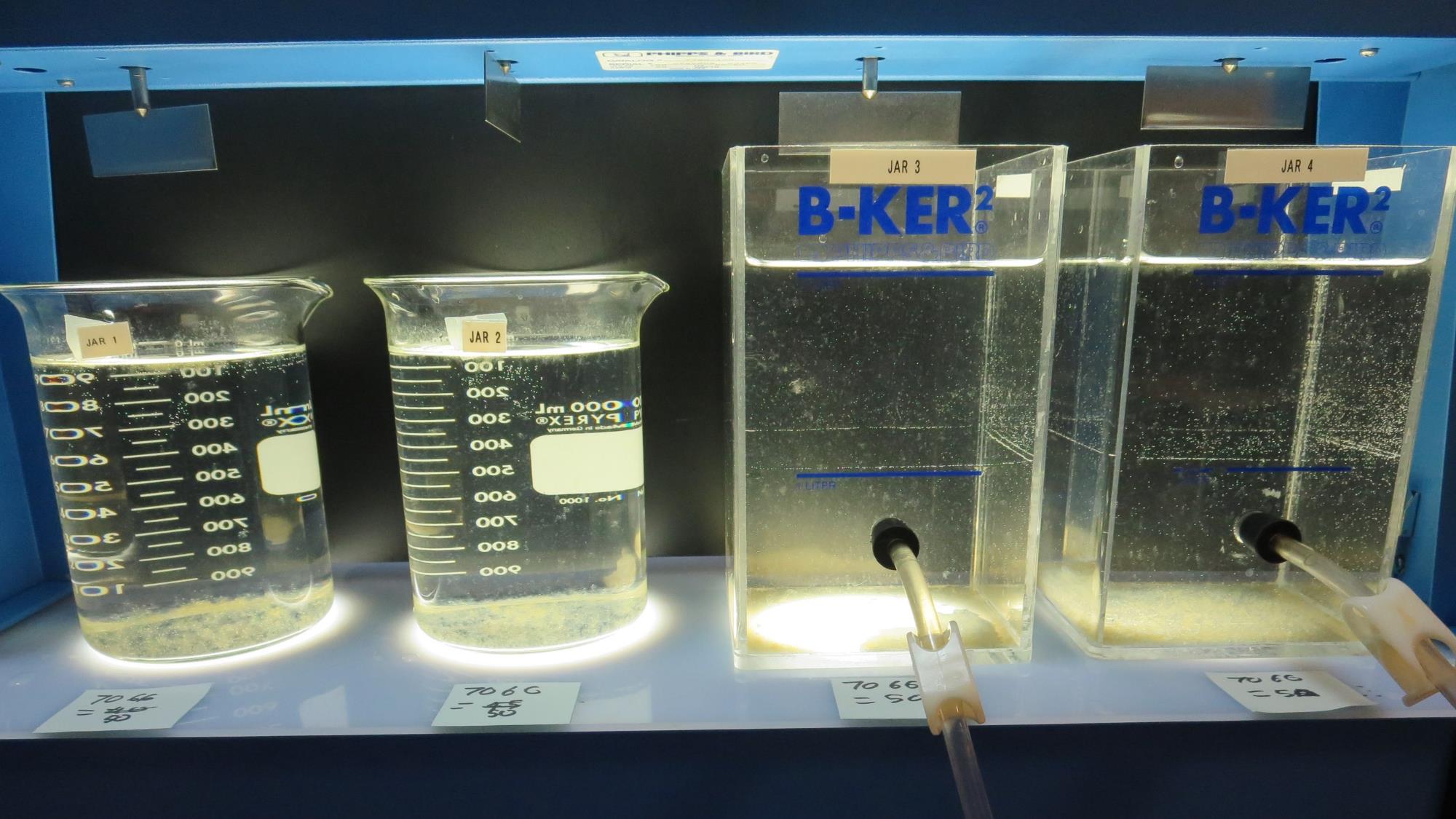 Jars 5-8: After 25-minutes of settling, settled water turbidity is taken.
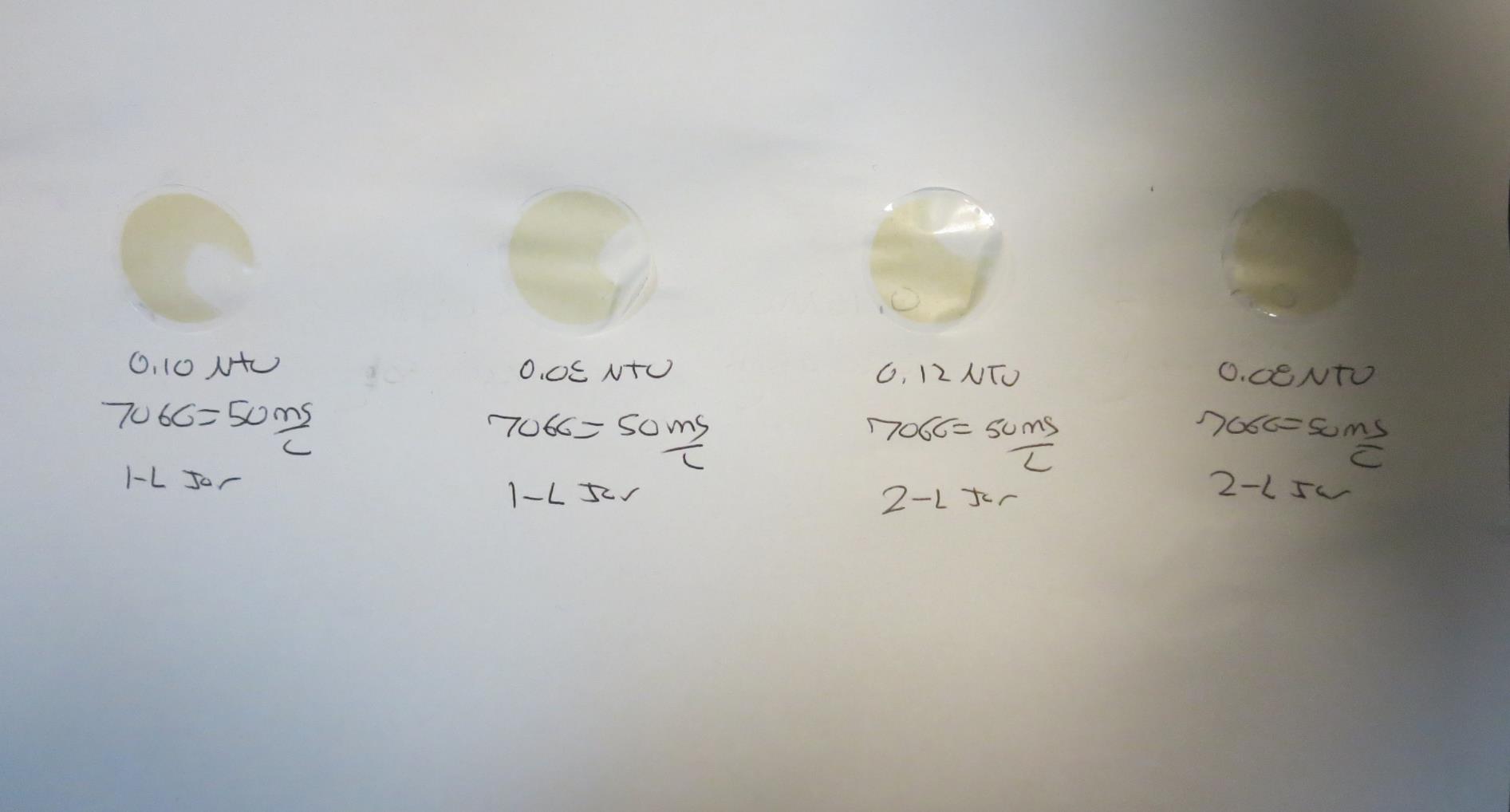 Visual of Filterability of Jars 5-8
50 mg/L 7066
Filtrate 0.08 NTU
UVT: 95.0%
UVA: 0.022/cm
Settled: 0.96 NTU
50 mg/L 7066
Filtrate 0.12 NTU
UVT: 94.1%
UVA: 0.026/cm
Settled: 1.01 NTU
50 mg/L 7066
Filtrate 0.08 NTU
UVT: 95.2%
UVA: 0.021/cm
Settled: 0.93 NTU
50 mg/L 7066
Filtrate 0.10 NTU
UVT: 94.8%
UVA: 0.023/cm
Settled: 0.89 NTU
Jars 9-12 TestFlash Mix 15 Sec (200 RPM)Floc Mix 5 min (30 RPM)25 mL sampled end of Floc (Jars 9 & 11)25 mL sampled 5 minutes after end of Floc (Jars 10 & 12)Applied Coagulant7066
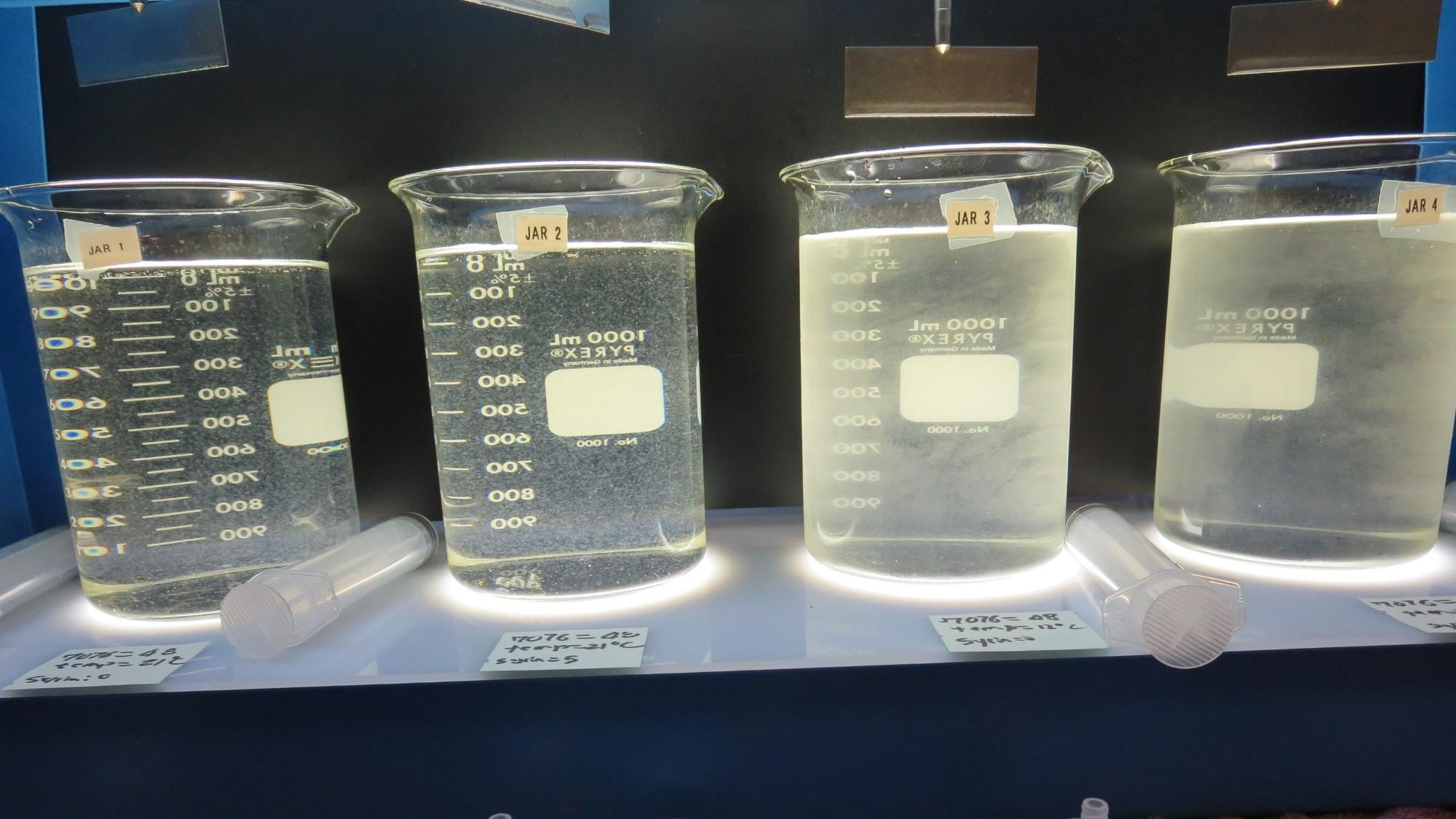 48 mg/L 7066
Filtrate 0.17 NTU
UVT: 95.3%
UVA: 0.021/cm
Settled: 0.88 NTU
Temp: 12oC
48 mg/L 7066
Filtrate 0.20 NTU
UVT: 94.8%
UVA: 0.023/cm
Settled: 1.08 NTU
Temp: 12oC
48 mg/L 7066
Filtrate 0.18 NTU
UVT: 94.4%
UVA: 0.025/cm
Settled: 1.06 NTU
Temp: 21oC
48 mg/L 7066
Filtrate 0.17 NTU
UVT: 94.6%
UVA: 0.024/cm
Settled: 1.19 NTU
Temp: 21oC
Jars 9-12: End of Floc Duration, 25 mL is syringed for filterability and %UVT/UVA.  Jars 10 & 12 sampled after 5 minutes of settling.
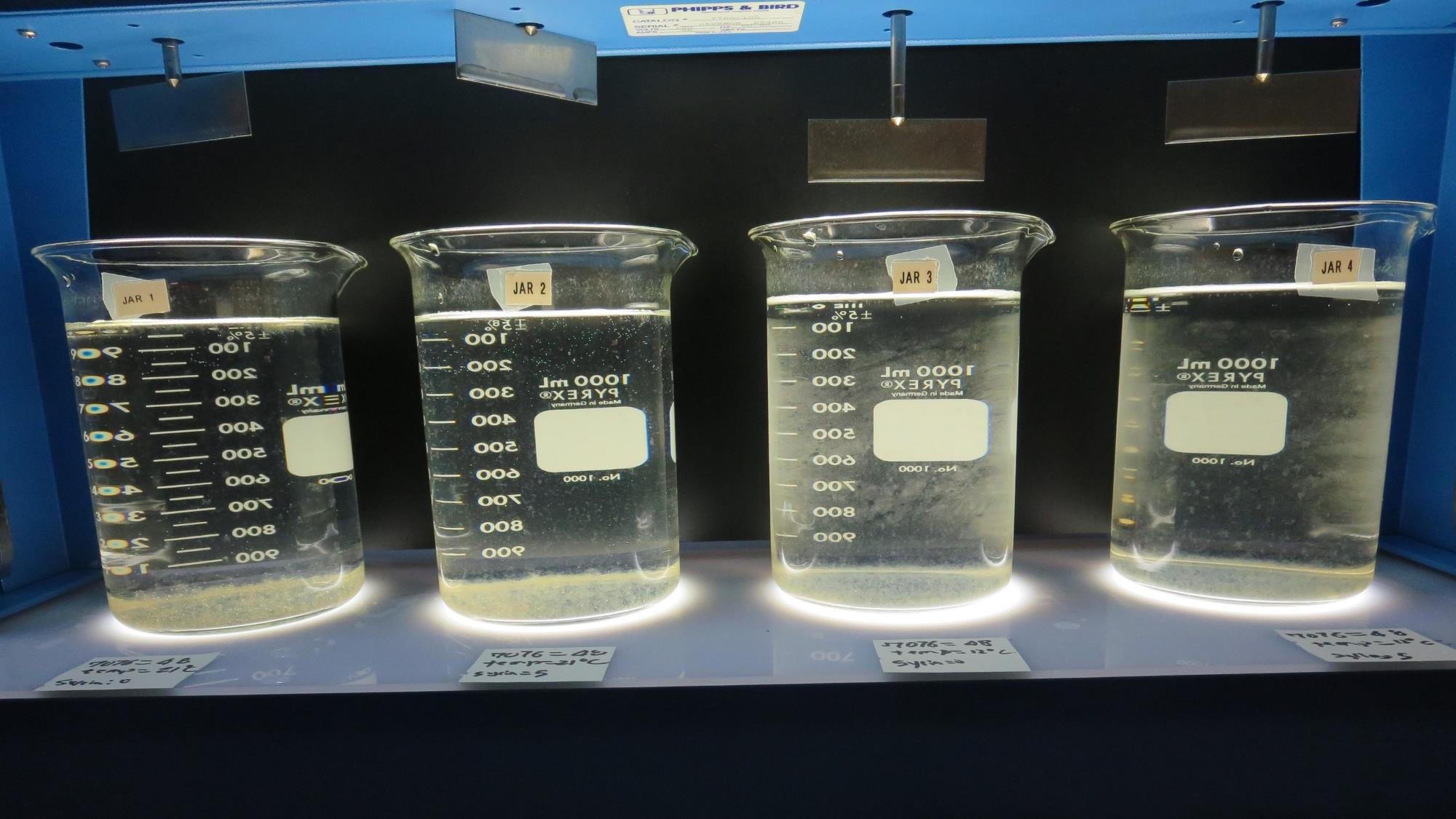 Jars 9-12: After 25-minutes of settling, settled water turbidity is taken.
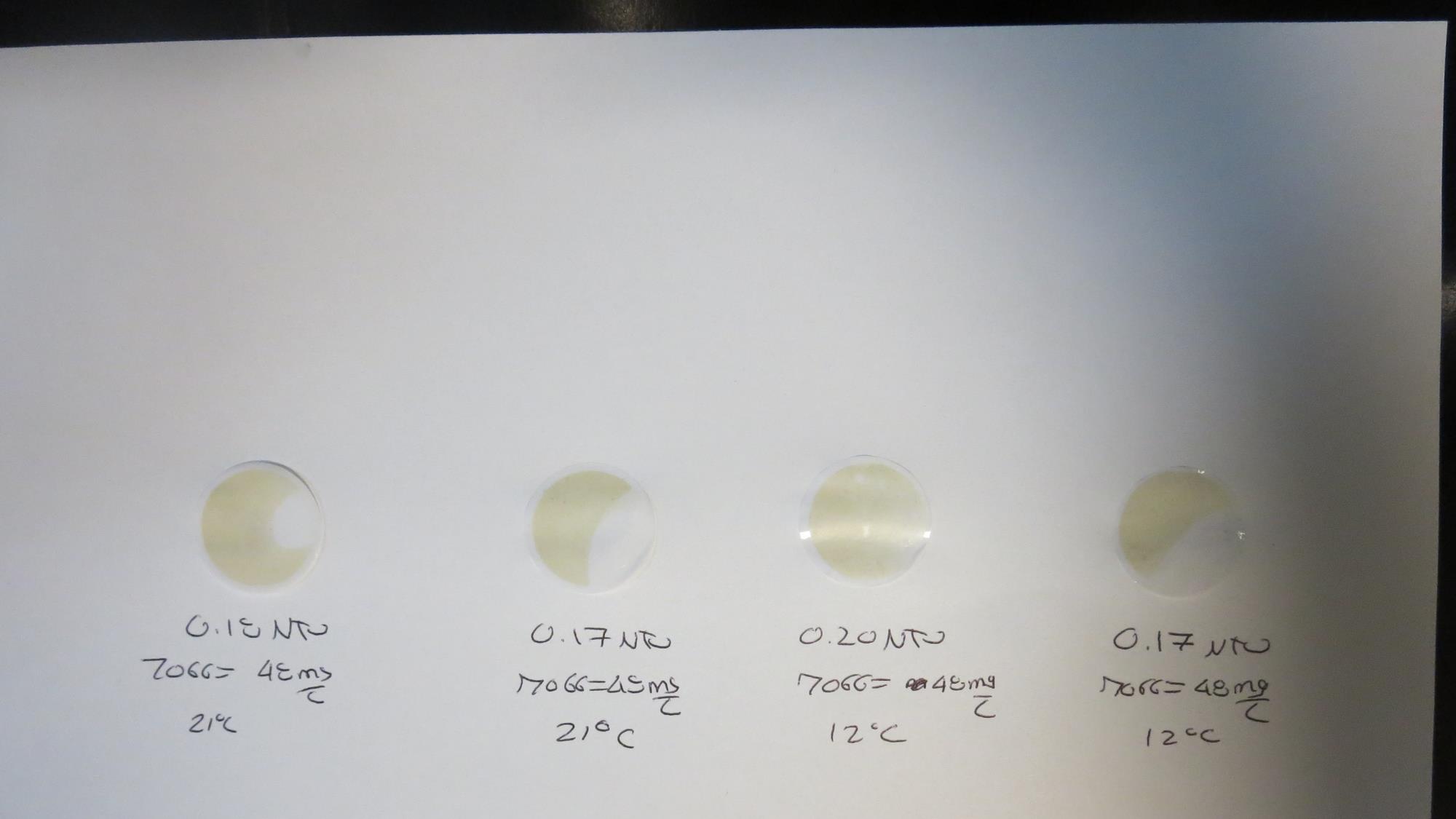 Visual of Filterability of Jars 9-12
48 mg/L 7066
Filtrate 0.17 NTU
UVT: 95.3%
UVA: 0.021/cm
Settled: 0.88 NTU
48 mg/L 7066
Filtrate 0.20 NTU
UVT: 94.8%
UVA: 0.023/cm
Settled: 1.08 NTU
48 mg/L 7066
Filtrate 0.18 NTU
UVT: 94.4%
UVA: 0.025/cm
Settled: 1.06 NTU
48 mg/L 7066
Filtrate 0.17 NTU
UVT: 94.6%
UVA: 0.024/cm
Settled: 1.19 NTU
Jars 13-16 TestFlash Mix 30 Sec (200 RPM)Floc Mix 5 min (30 RPM)25 mL sampled end of FlocApplied Coagulant7066
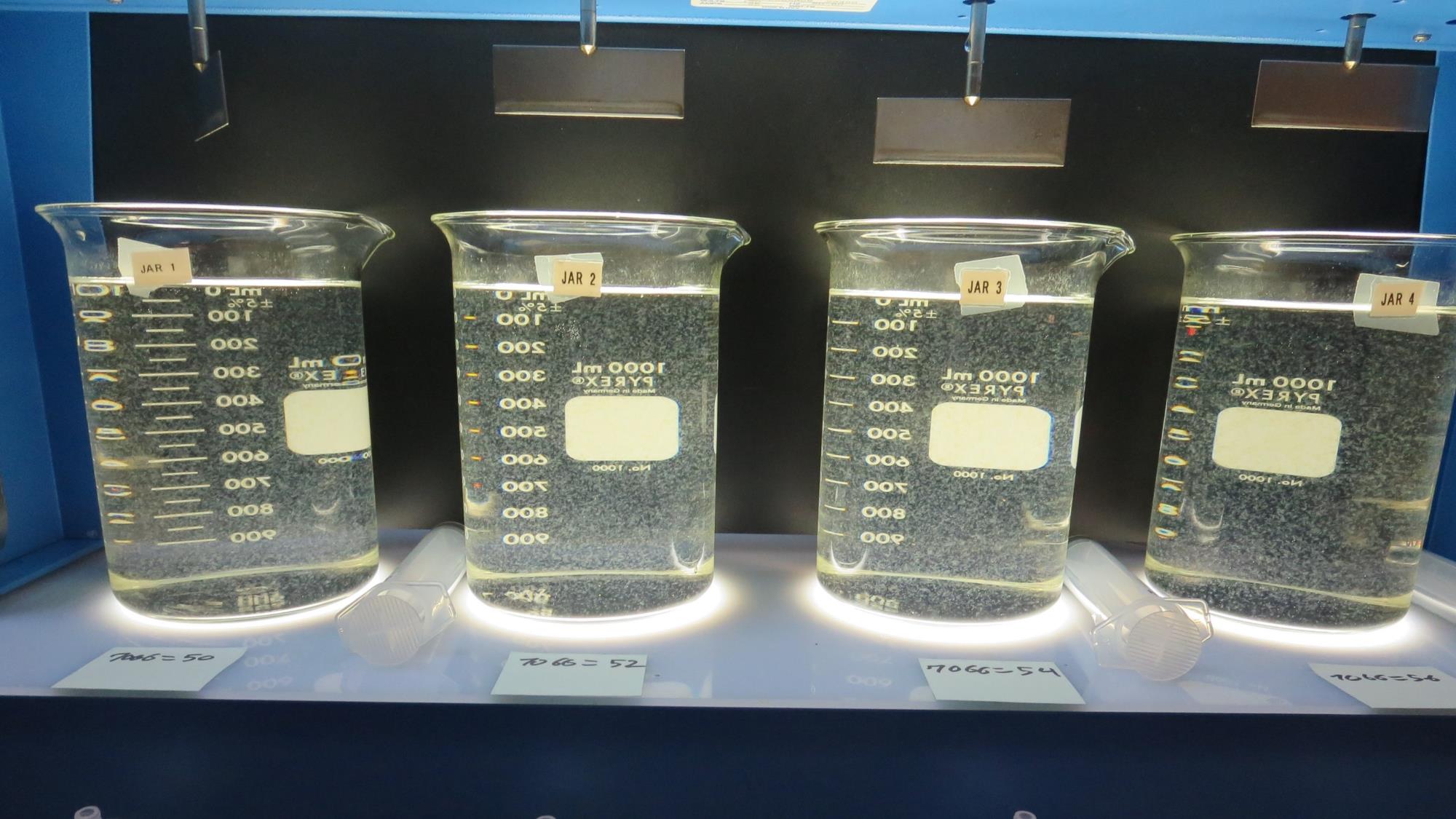 Jars 13-16: End of Floc Duration, 25 mL is syringed for filterability and %UVT/UVA.
52 mg/L 7066
Filtrate 0.14 NTU
UVT: 95.2%
UVA: 0.021/cm
Settled: 0.78 NTU
54 mg/L 7066
Filtrate 0.06 NTU
UVT: 96.2%
UVA: 0.017/cm
Settled: 0.65 NTU
56 mg/L 7066
Filtrate 0.09 NTU
UVT: 96.1%
UVA: 0.017/cm
Settled: 0.68 NTU
50 mg/L 7066
Filtrate 0.09 NTU
UVT: 95.8%
UVA: 0.019/cm
Settled: 0.62 NTU
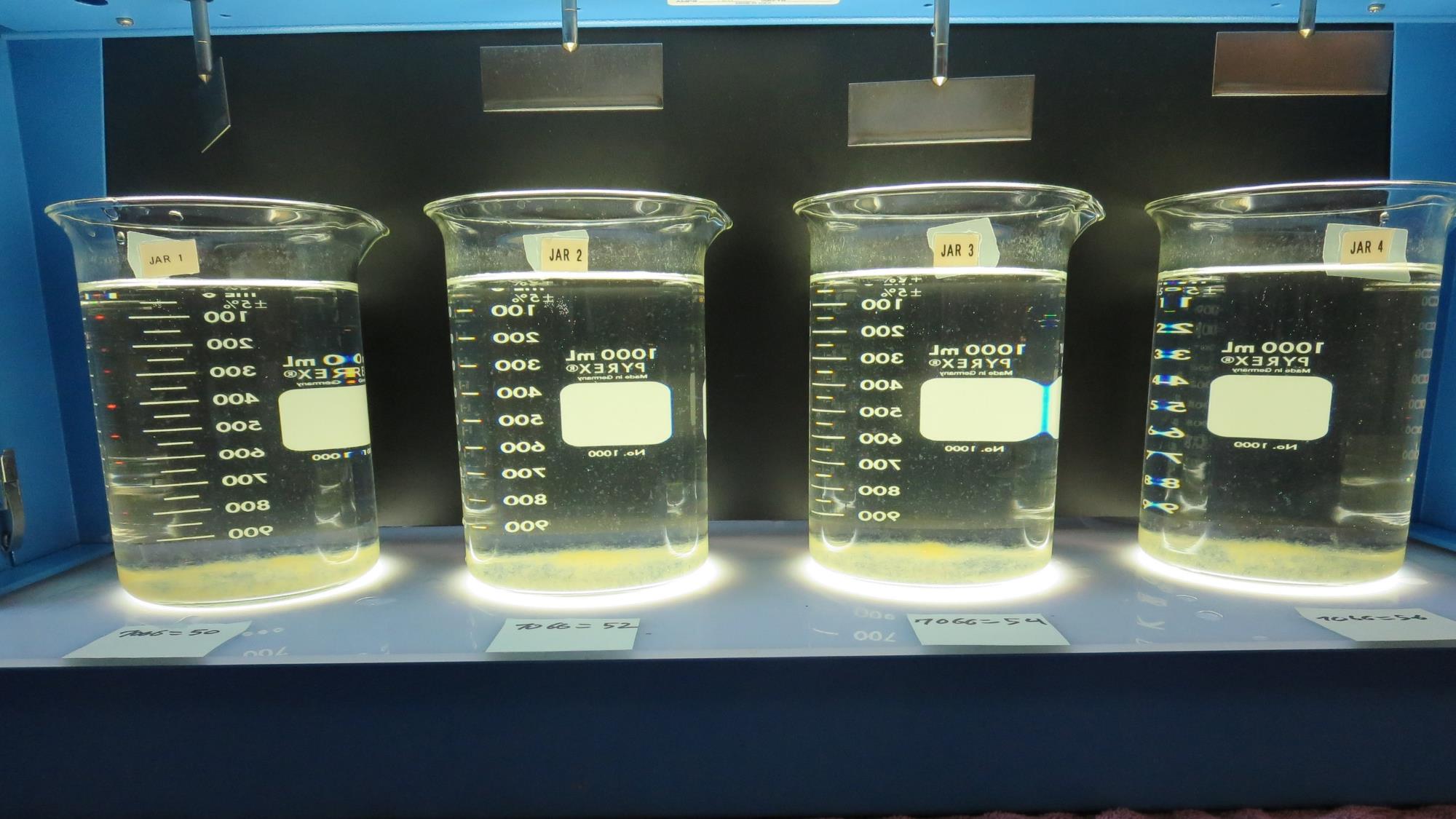 Jars 13-16: After 25-minutes of settling, settled water turbidity is taken.
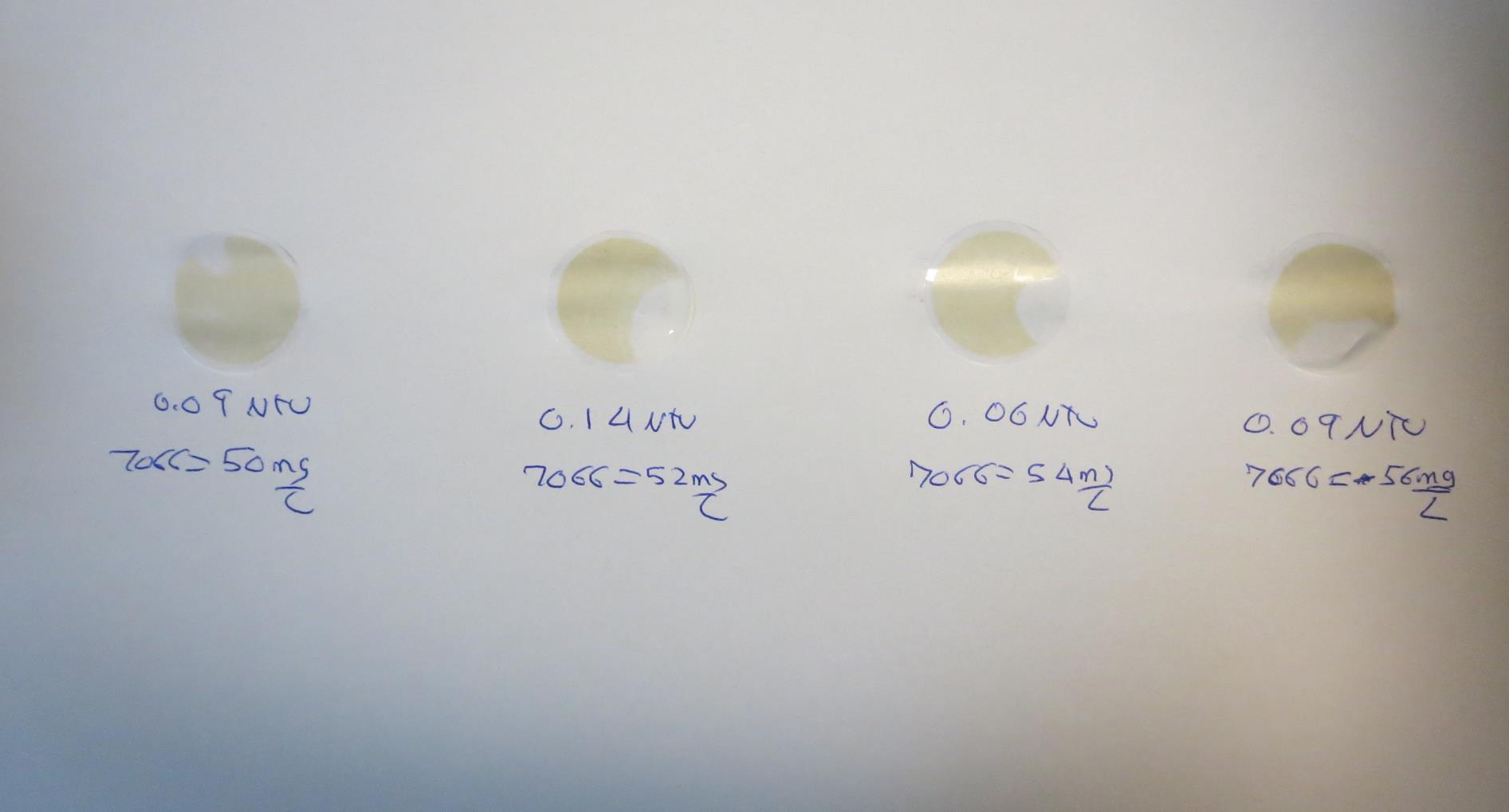 Visual of Filterability of Jars 13-16
52 mg/L 7066
Filtrate 0.14 NTU
UVT: 95.2%
UVA: 0.021/cm
Settled: 0.78 NTU
54 mg/L 7066
Filtrate 0.06 NTU
UVT: 96.2%
UVA: 0.017/cm
Settled: 0.65 NTU
56 mg/L 7066
Filtrate 0.09 NTU
UVT: 96.1%
UVA: 0.017/cm
Settled: 0.68 NTU
50 mg/L 7066
Filtrate 0.09 NTU
UVT: 95.8%
UVA: 0.019/cm
Settled: 0.62 NTU
Jars 17-20 TestFlash Mix 30 Sec (200 RPM)Floc Mix 5 min (30 RPM)25 mL sampled end of FlocApplied Coagulant9890
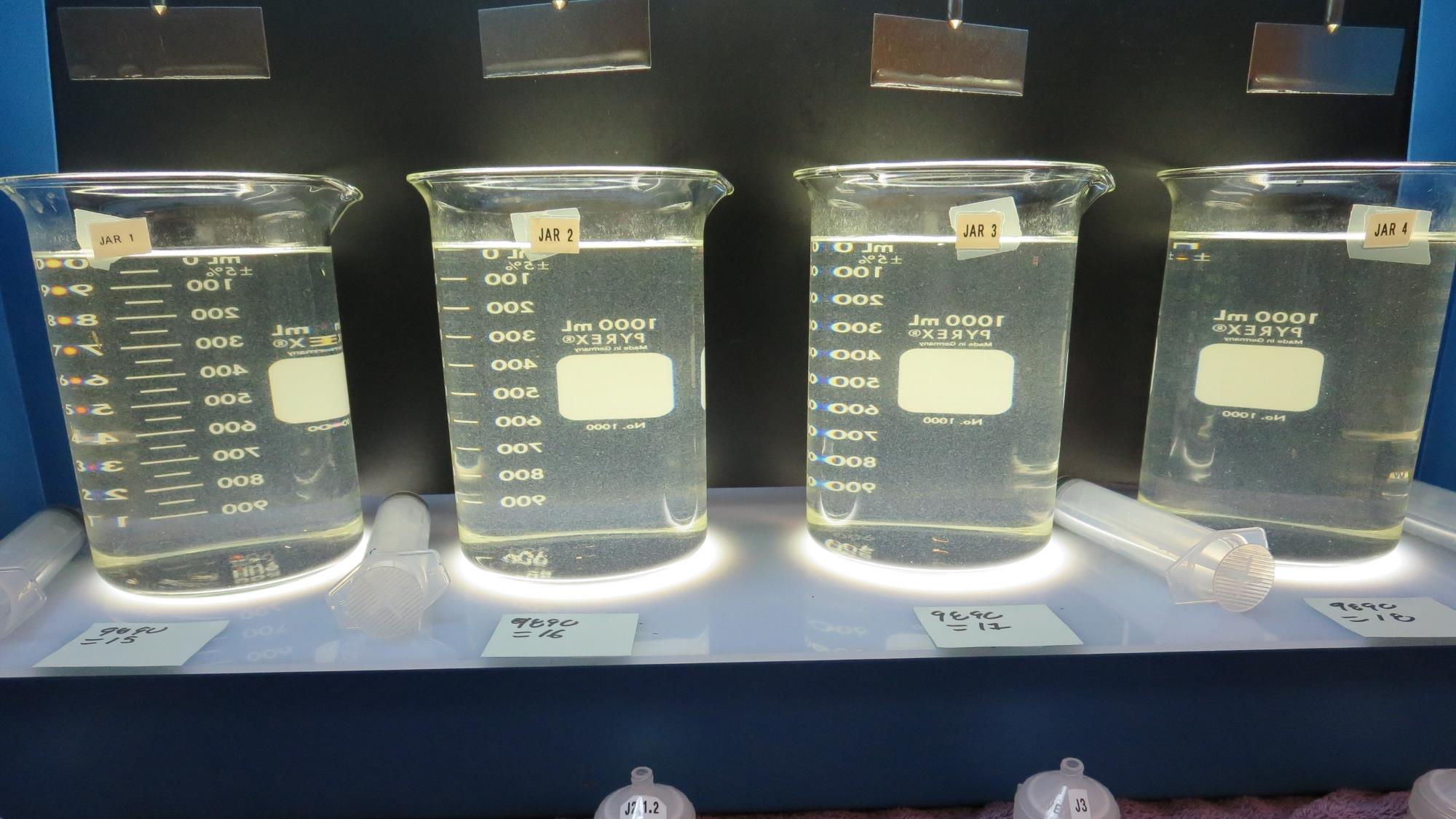 18 mg/L 9890
Filtrate 0.15 NTU
UVT: 95.2%
UVA: 0.022/cm
Settled: 2.66 NTU
17 mg/L 9890
Filtrate 0.08 NTU
UVT: 95.2%
UVA: 0.021/cm
Settled: 2.49 NTU
16 mg/L 9890
Filtrate 0.29 NTU
UVT: 92.5%
UVA: 0.034/cm
Settled: 2.40 NTU
15 mg/L 9890
Filtrate 0.11 NTU
UVT: 94.0%
UVA: 0.027/cm
Settled: 2.41 NTU
Jars 17-20: End of Floc Duration, 25 mL is syringed for filterability and %UVT/UVA.
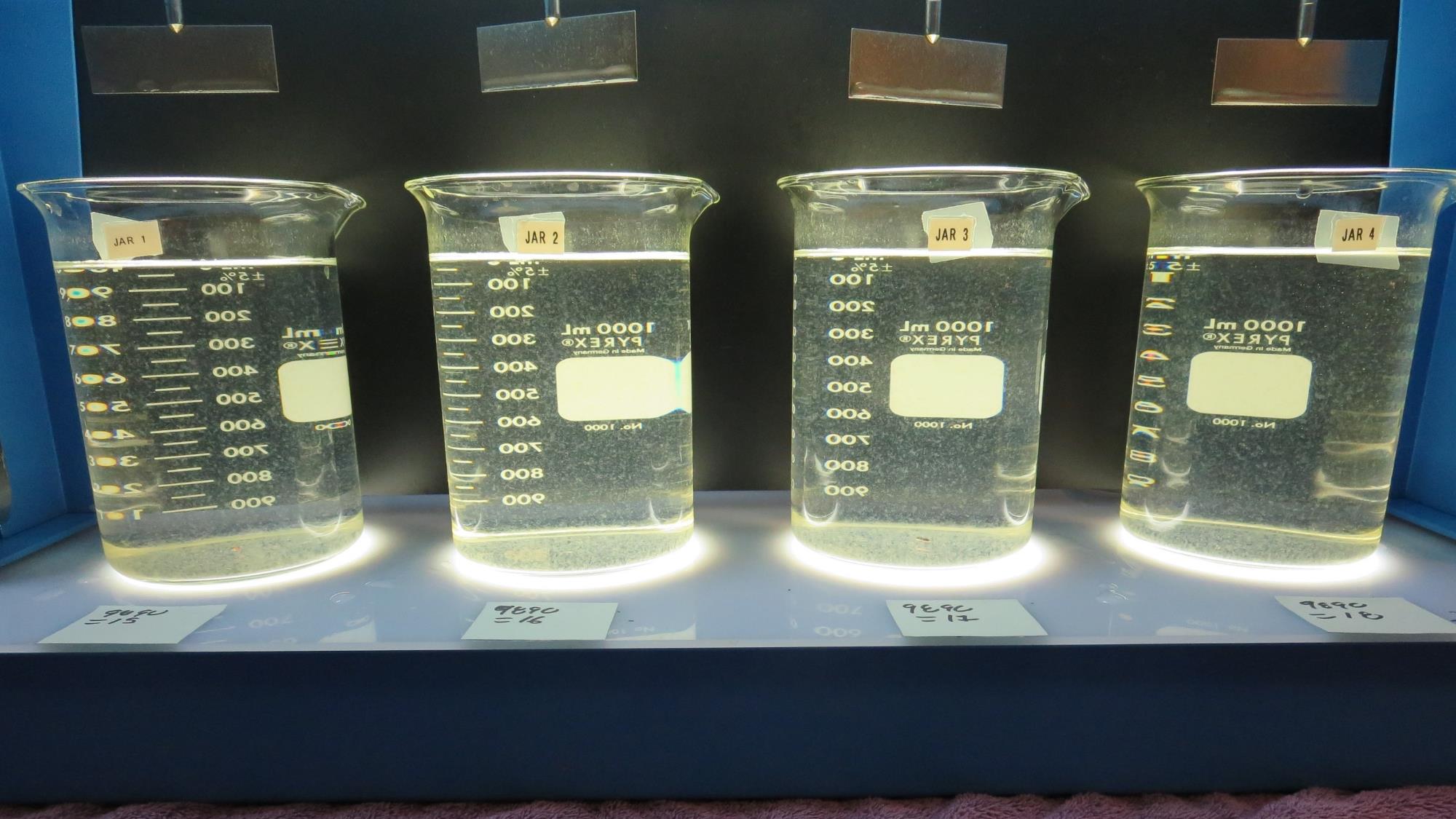 Jars 17-20: After 25-minutes of settling, settled water turbidity is taken.
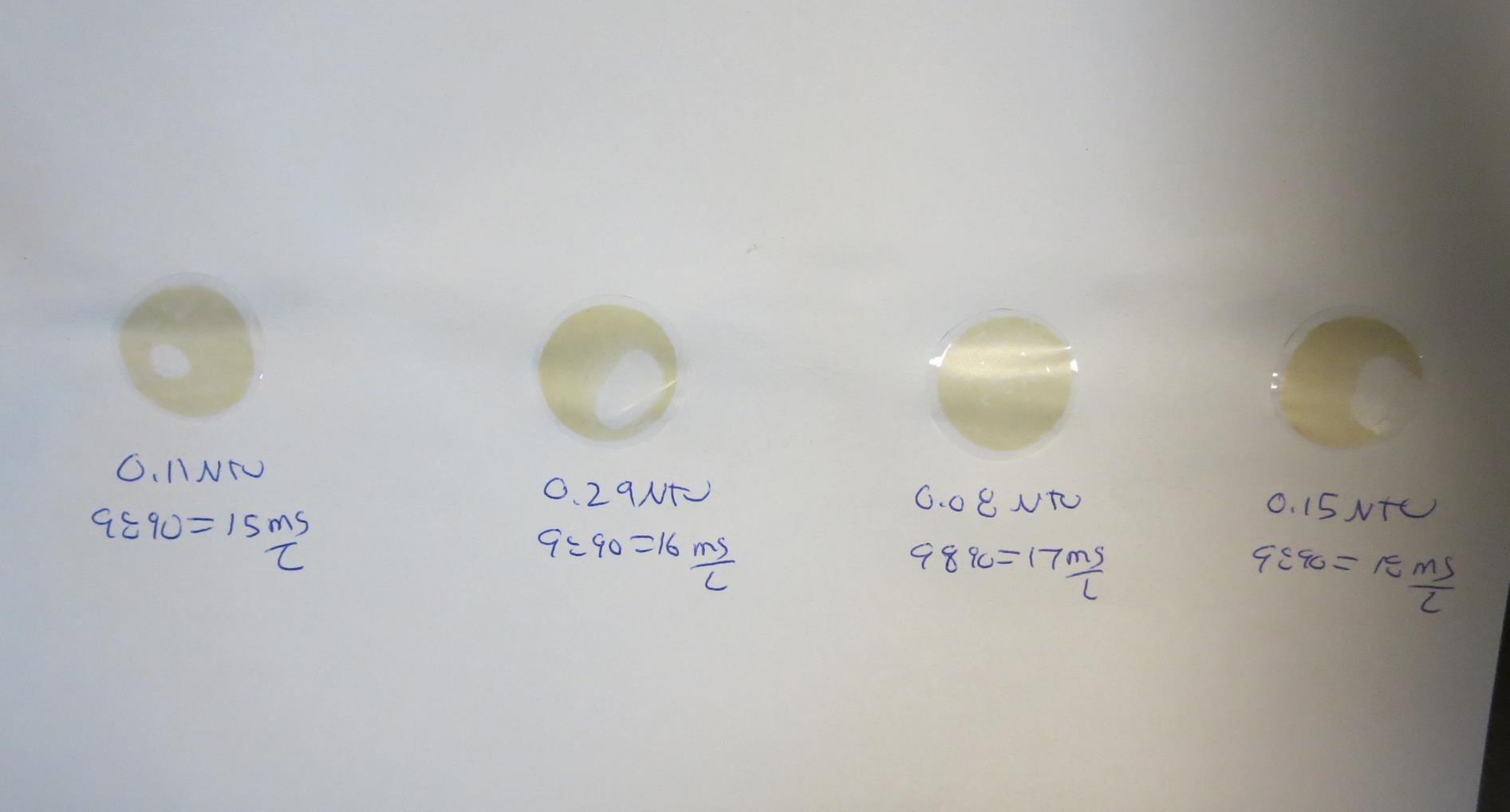 Visual of Filterability of Jars 17-20
17 mg/L 9890
Filtrate 0.08 NTU
UVT: 95.2%
UVA: 0.021/cm
Settled: 2.49 NTU
18 mg/L 9890
Filtrate 0.15 NTU
UVT: 95.2%
UVA: 0.022/cm
Settled: 2.66 NTU
16 mg/L 9890
Filtrate 0.29 NTU
UVT: 92.5%
UVA: 0.034/cm
Settled: 2.40 NTU
15 mg/L 9890
Filtrate 0.11 NTU
UVT: 94.0%
UVA: 0.027/cm
Settled: 2.41 NTU
Jars 21-24 TestFlash Mix 30 Sec (200 RPM)Floc Mix 5 min (30 RPM)25 mL sampled end of FlocApplied Coagulant7066
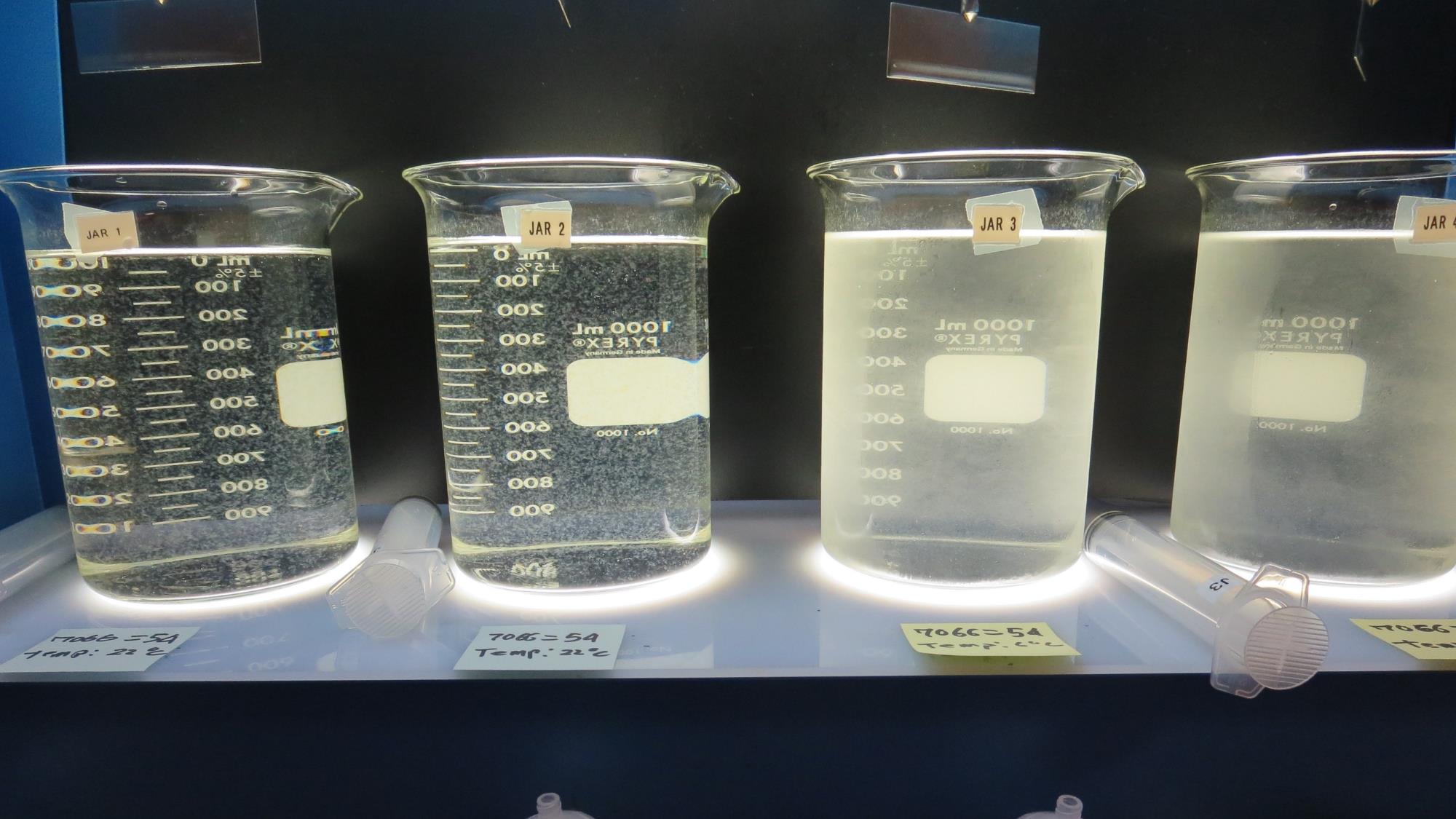 54 mg/L 7066
Filtrate 0.11 NTU
UVT: 96.7%
UVA: 0.015/cm
Settled: 0.98NTU
Temp: 6oC
54 mg/L 7066
Filtrate 0.08 NTU
UVT: 97.2%
UVA: 0.012/cm
Settled: 1.12 NTU
Temp: 6oC
54 mg/L 7066
Filtrate 0.06 NTU
UVT: 96.8%
UVA: 0.014/cm
Settled: 0.65 NTU
Temp: 22oC
54 mg/L 7066
Filtrate 0.09 NTU
UVT: 96.2%
UVA: 0.017/cm
Settled: 0.61 NTU
Temp: 22oC
Jars 21-24: End of Floc Duration, 25 mL is syringed for filterability and %UVT/UVA.
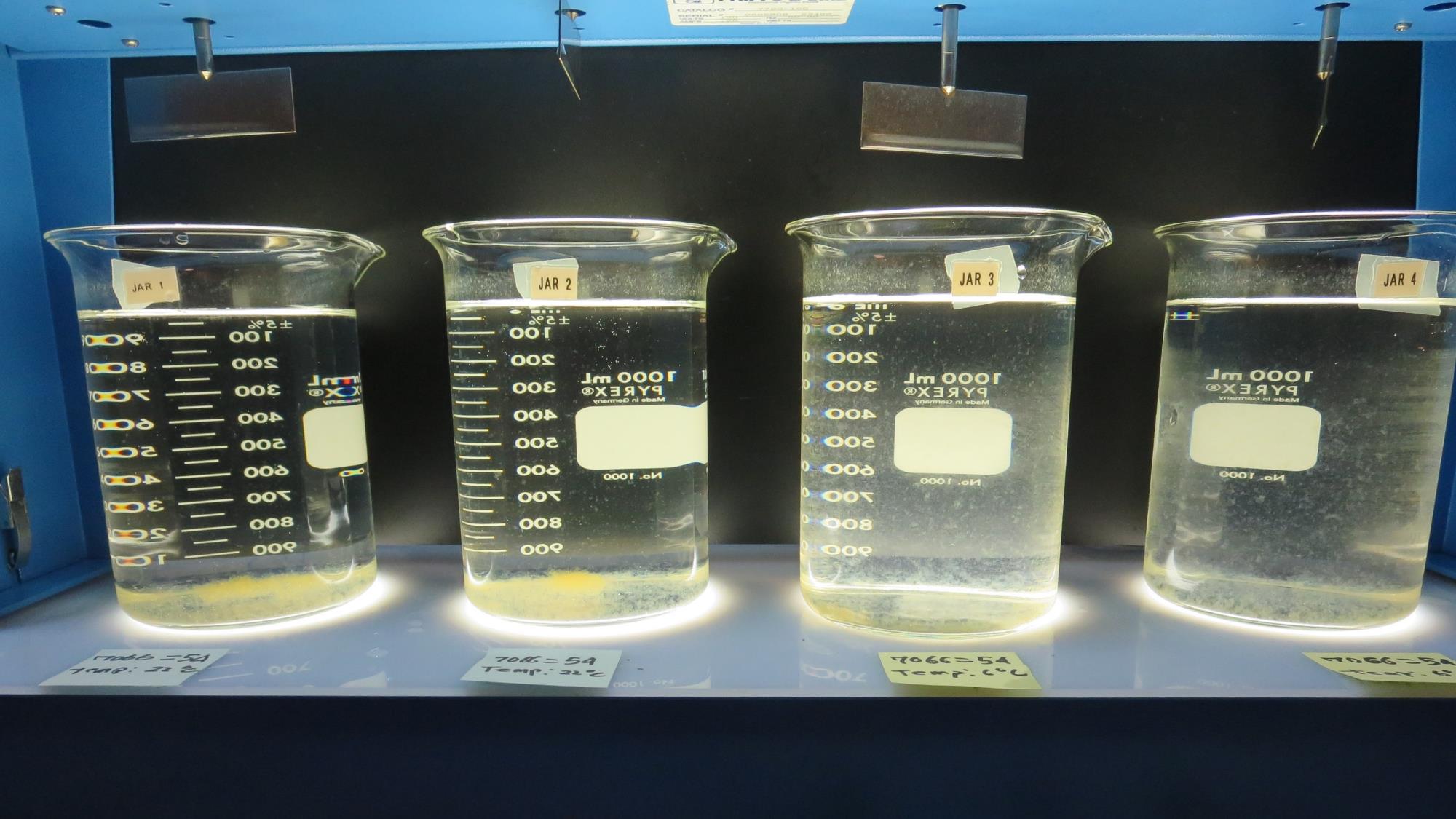 Jars 21-24: After 25-minutes of settling, settled water turbidity is taken.
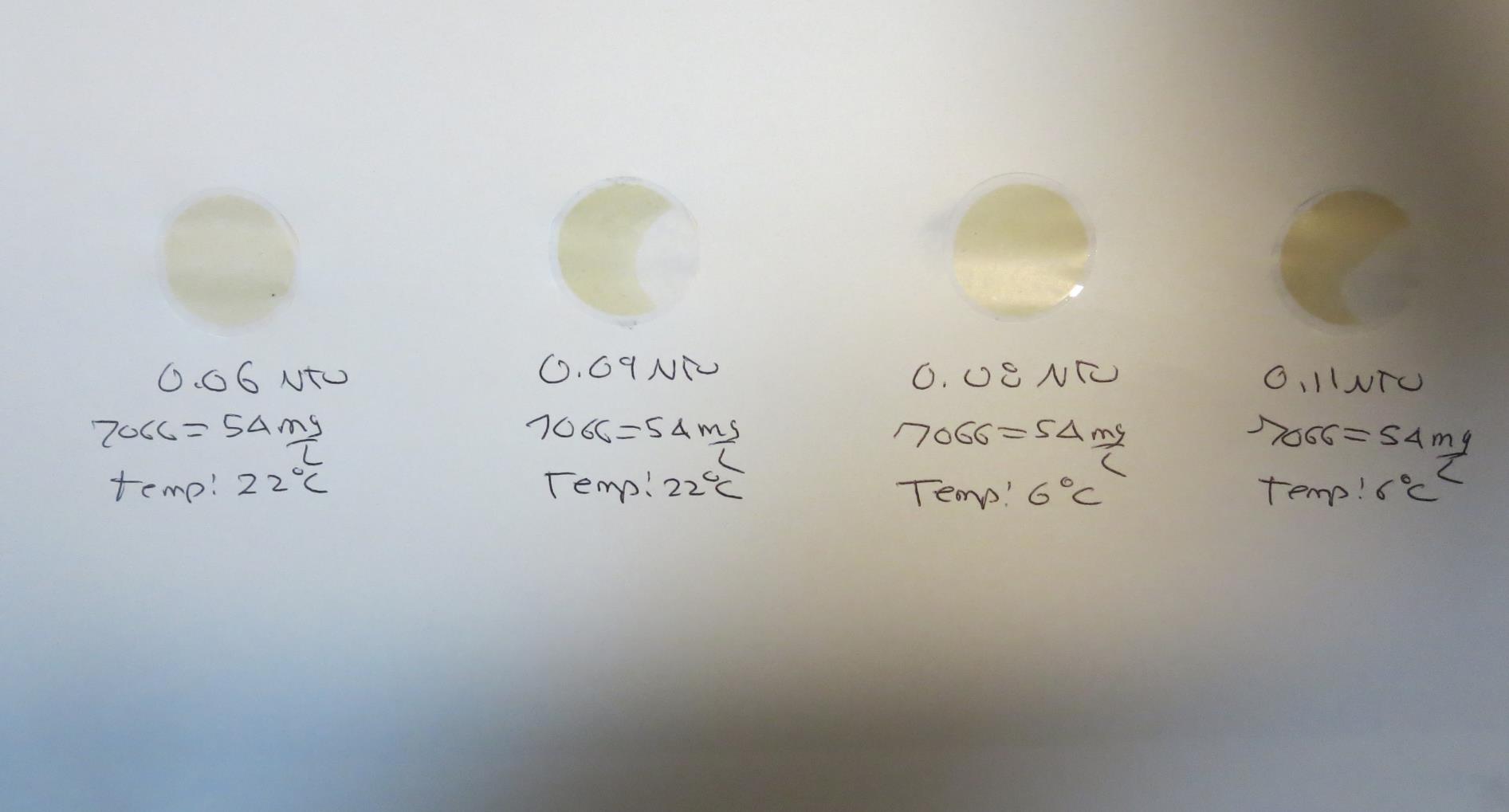 Visual of Filterability of Jars 21-24
54 mg/L 7066
Filtrate 0.11 NTU
UVT: 96.7%
UVA: 0.015/cm
Settled: 0.98NTU
Temp: 6oC
54 mg/L 7066
Filtrate 0.08 NTU
UVT: 97.2%
UVA: 0.012/cm
Settled: 1.12 NTU
Temp: 6oC
54 mg/L 7066
Filtrate 0.09 NTU
UVT: 96.2%
UVA: 0.017/cm
Settled: 0.61 NTU
Temp: 22oC
54 mg/L 7066
Filtrate 0.06 NTU
UVT: 96.8%
UVA: 0.014/cm
Settled: 0.65 NTU
Temp: 22oC
Jars 25-28 TestFlash Mix 30 Sec (200 RPM)and No Flash Mix (Jars 25 & 26)Floc Mix 5 min (30 RPM)25 mL sampled end of FlocApplied Coagulant7066
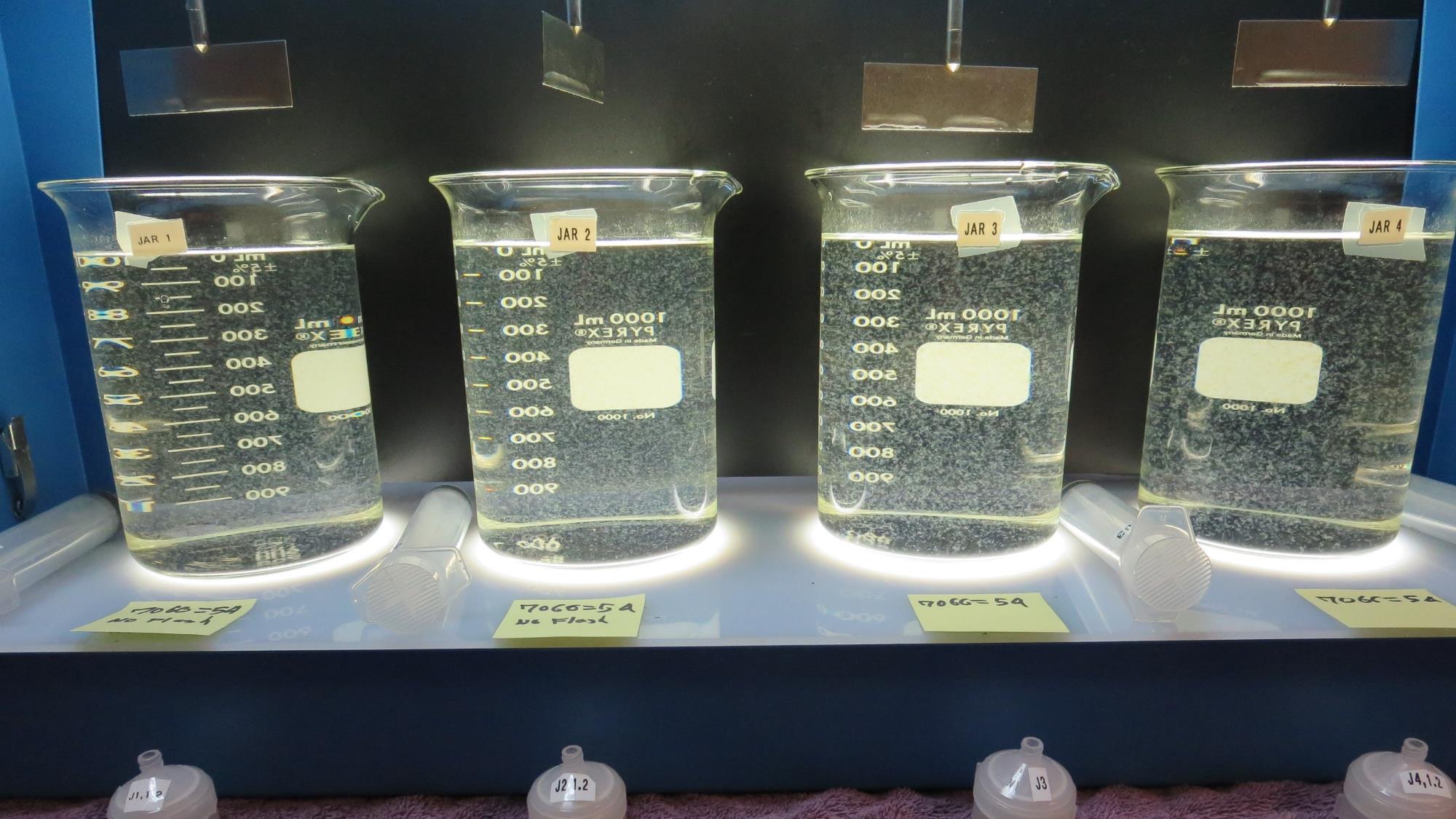 54 mg/L 7066
Filtrate 0.09 NTU
UVT: 95.5%
UVA: 0.020/cm
Settled: 0.84 NTU
No Flash Mixing
54 mg/L 7066
Filtrate 0.09 NTU
UVT: 95.4%
UVA: 0.020/cm
Settled: 0.90 NTU
No Flash Mixing
54 mg/L 7066
Filtrate 0.08 NTU
UVT: 95.8%
UVA: 0.019/cm
Settled: 0.53 NTU
W/Flash Mixing
54 mg/L 7066
Filtrate 0.07 NTU
UVT: 95.9%
UVA: 0.018/cm
Settled: 0.63 NTU
W/Flash Mixing
Jars 25-28: End of Floc Duration, 25 mL is syringed for filterability and %UVT/UVA.
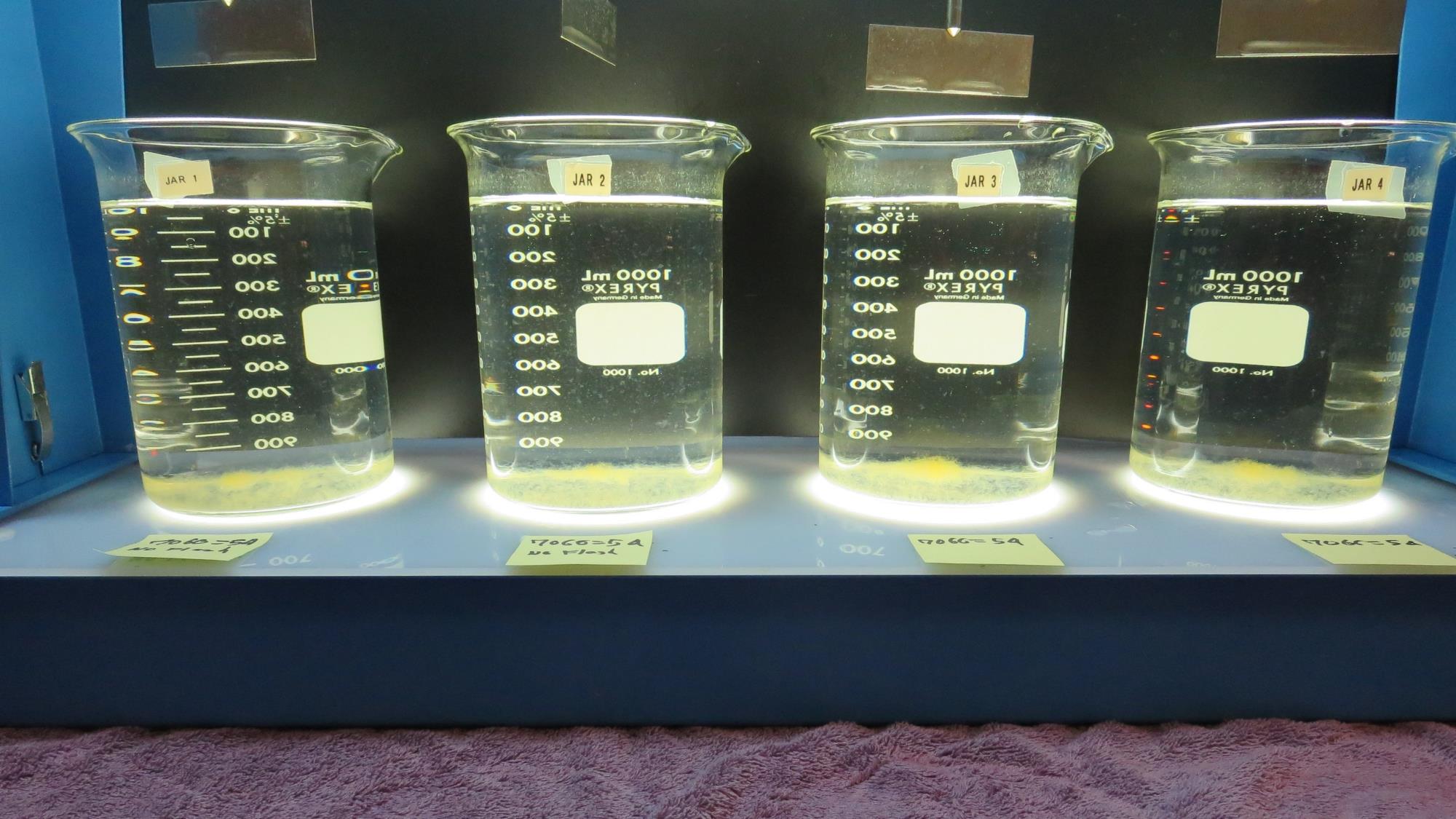 Jars 25-28: After 25-minutes of settling, settled water turbidity is taken.
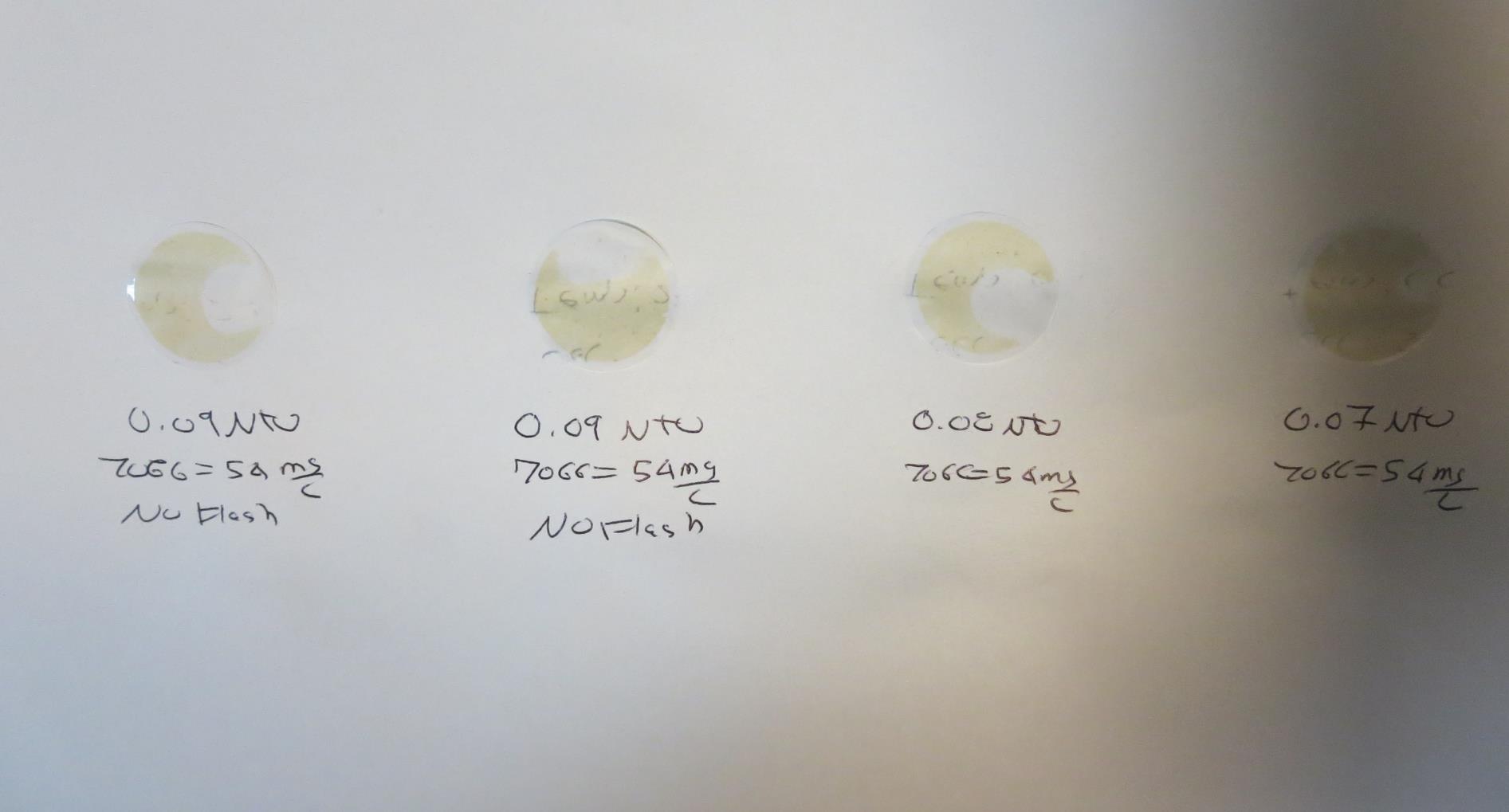 Visual of Filterability of Jars 25-28
54 mg/L 7066
Filtrate 0.09 NTU
UVT: 95.5%
UVA: 0.020/cm
Settled: 0.84 NTU
No Flash Mixing
54 mg/L 7066
Filtrate 0.09 NTU
UVT: 95.4%
UVA: 0.020/cm
Settled: 0.90 NTU
No Flash Mixing
54 mg/L 7066
Filtrate 0.08 NTU
UVT: 95.8%
UVA: 0.019/cm
Settled: 0.53 NTU
W/Flash Mixing
54 mg/L 7066
Filtrate 0.07 NTU
UVT: 95.9%
UVA: 0.018/cm
Settled: 0.63 NTU
W/Flash Mixing
Jar Testing for 1-Liter Jars: Procedures for Most Treatment Plants
Fill jars with source water prior to coagulant injection and set paddle speed at 30 rpm
Add chemicals (i.e., NaOCl, primary coagulant, coagulant aid) to each jar
Flash mix for 15-60 seconds (200 rpm)
Slow mix for 5 minutes (20-30 rpm)
Settled for 5 minutes.   Syringe 25 mL from each jar taken 1-inch below surface (25 mL/12 sec rate).  For this study, sample was taken immediately at the end of flocculation process.
Filtered through 1.2 um isopore membrane into cuvette drip rate, 15 mL/(50-90 sec)
Measure filtrate turbidity, chlorine residual and %UVT/UVA
Measure settled water turbidity after 25 minutes of total setting
Record all data
Jar TestFilterability Test Equipment
Turbidity Instrument

Syringe w/Luer-Lock Tip, 30 cc 
(part#: 2225800, by Hach)

Swinnex Filter Holder, 25 mm                                   (part#: SX0002500)

Isopore Membrane Filter, 1.2 um absolute 
pore size, 
Φ= 25 mm , thickness: 24 um, 
hydrophilic polycarbonate membrane
(part #: RTTP02500)

Go to Sigma-Aldrich for laboratory supplies  http://www.sigmaaldrich.com/united-states.html
Isopore Membrane Information
Isopore Membrane Background Information
The Isopore membrane is a polycarbonate, track-etched screen filter recommended for all analyses in which the sample is viewed on the surface of the membrane. The Isopore membrane is composed of polycarbonate film, which has a smooth, glass-like surface for clearer sample observation. The unique manufacturing process of the membrane ensures a precise pore diameter and a consistent pore size for accurate separation of samples by size. Matched-weight filters are not usually required because of low, constant tar and ash weights.Features & Benefits:Membrane structure retains particles on the surface, simplifying counting and analysis
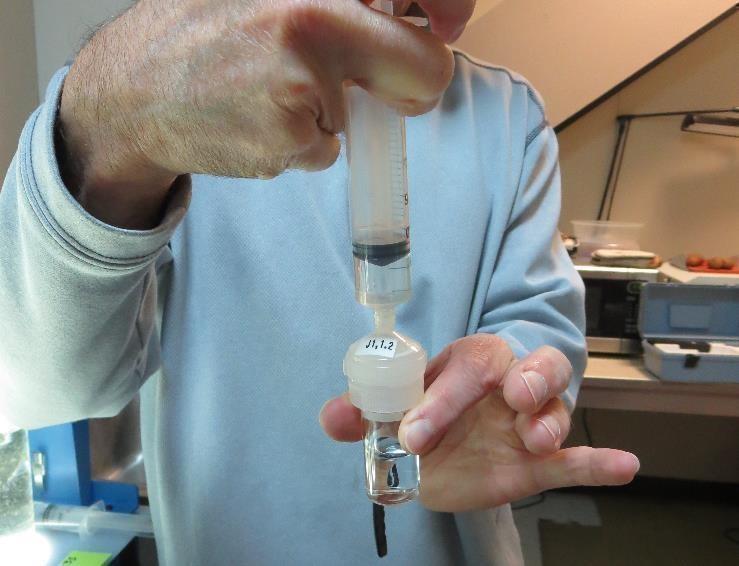 Jar Test - Filterability Test
Syringe ~ 25 mL from jar (after 5-minutes of settling)
Filter-to-waste 3-5 mL
Filter directly into clean cuvette
Measure turbidity 
Note: Take several readings before recording final NTU results.  Micro bubbles can adhere to glass causing false NTU readings.  To remove bubbles, tilt cuvette up to 90 degrees.
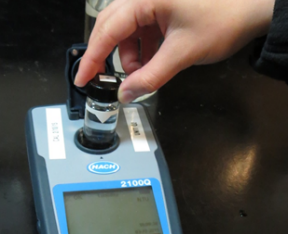 Contact
Guy Schott, P.E.
State Water Resources Control Board
Division of Drinking Water
Santa Rosa, CA
Go to Stock Solution/Dose calculations/Jar Test Results for tools to download
www.waterboards.ca.gov/drinking_water/programs/districts/mendocino_district.html
Email: Guy Schott - Guy.Schott@waterboards.ca.gov
Office Number: 707-576-2732
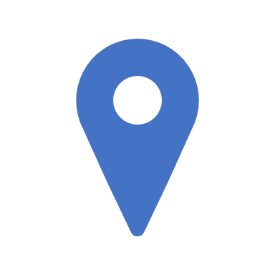